Tratamiento de la Hepatitis C con antivirales de acción directa: implicaciones en la neurocognición
Mª Isabel Martínez García. Enfermera del Hospital Universitario Marqués de Valdecilla
Estudiante del Máster “Iniciación a la Investigación en Salud Mental” de la Universidad de Cantabria
Directora: Dra. Rosa Ayesa Arriola
© 2020. Mª Isabel Martínez García
La hepatitis C es una infección viral que produce una inflamación en el hígado, se caracteriza por una serie de signos y síntomas, siendo el principal la ictericia.        
Otros signos y síntomas de alarma son: hematomas, fatiga, pérdida de apetito, sangrado, orina de color oscuro, picor en la piel, ascitis, heces claras, pérdida de peso, piernas hinchadas, desorientación o somnolencia.



El VHC se clasifica en el género Hepacivirus dentro de la familia Flaviviridae. El genotipo del VHC más frecuente en Europa es el de tipo 1.



El VHC infecta aproximadamente a 170 millones de personas en todo el mundo, por lo tanto, representa una pandemia viral, una enfermedad cinco veces más extendida que la infección por el virus de inmunodeficiencia humana (VIH), y que la nueva pandemia que está afectando actualmente a nivel mundial, el COVIID-19 (25/09/2020 32 millones de casos).



El curso evolutivo de la infección crónica por el VHC es lento.
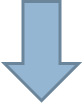 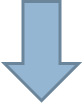 Hasta hace unos años el principal tratamiento para la hepatitis C era el Interferón. Tras los nuevos avances y descubrimientos se ha dado lugar a la aparición de nuevas terapias basadas en el uso de antivirales de acción directa (AAD). En Europa las tasas de curación rondan el 90%. 



Se conoce que son más eficaces, seguros y están mejor tolerados. Los pacientes tratados con AAD presentan menos efectos adversos que los tratados con Interferón, siendo el efecto adverso más común de los AAD la anemia, asociada como era esperado, al uso de ribavirina. 



El tratamiento del VHC consiste en la combinación de al menos dos antivirales de acción directa con diferentes dianas frente al virus. La duración de este tratamiento oscila entre 8 y 24 semanas, empleando las pautas más largas de tratamiento en pacientes que además del VHC presentan cirrosis descompensada.



Un aspecto que en los últimos años ha suscitado gran interés son los déficits cognitivos que presentan los pacientes portadores del VHC.
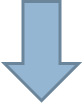 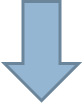 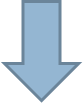 OBJETIVOS E HIPÓTESIS
El objetivo principal de este estudio es evaluar si tras la curación del virus de la hepatitis C (VHC) los pacientes tratados con el nuevo tratamiento de antivirales de acción directa (AAD) mejoran su rendimiento neurocognitivo. 
 
Hipótesis 1: Los pacientes infectados con el virus de la hepatitis C tras recibir el nuevo tratamiento con antivirales de acción directa mejorarán su rendimiento en la memoria verbal, visual y de trabajo.
Hipótesis 2: Los pacientes infectados con el virus de la hepatitis C tras recibir el nuevo tratamiento con antivirales de acción directa mejorarán su rendimiento en la velocidad de procesamiento.
MATERIAL Y MÉTODOS
Ámbito de estudio

Este estudio se ha realizado dentro del Programa Cántabro de erradicación del VHC en la Unidad de Digestivo que se lleva a cabo en el Hospital Universitario Marqués de Valdecilla.

Participantes

Se obtuvo una muestra de 62 pacientes (35 hombres y 27 mujeres). Los criterios de inclusión fueron tener el VHC, tener entre 18 y 65 años, estar en tratamiento con AAD y no presentar discapacidad intelectual. De esos 62 pacientes 8 se perdieron durante el seguimiento. La muestra fue de un total de 54 pacientes (30 hombres y 24 mujeres).
Y 36 controles (19 mujeres y 17 hombres). Los criterios de inclusión fueron los mismos a excepción de tener el VHC y estar en tratamiento para ello.

Variables sociodemográficas

Se recogieron las variables género, edad, población medio urbano/rural.
Evaluación neurocognitiva

Consiste en una batería neuropsicológica de test:
Test de Aprendizaje Verbal del Rey (TAVR)  Memoria verbal
Figura Compleja del Rey  Memoria visual
Dígitos en orden inverso (Dígitos)  Memoria de trabajo
Clave de números  Velocidad de procesamiento
Grooved Pegboard  Destreza motora
Trail Making Test (TMT)  Funcione ejecutivas
Stroop  Velocidad de procesamiento
Vocabulario  Capacidad intelectual premórbida
CPT  Atención
RESULTADOS
Descripción de la muestra

La muestra incluyó un total de 54 pacientes y 36 controles, que habían sido incluidos en el Programa Cántabro de erradicación del VHC realizado por la unidad de digestivo en el Hospital Universitario Marqués de Valdecilla (HUMV) de Cantabria. 

Características de la muestra

Pacientes: 54  30 varones y 24 mujeres; 12 vivían en medio rural y 42 en medio urbano; 11 pacientes recibieron el tratamiento durante 8 semanas y 43 lo recibieron durante 12 semanas; 15 pacientes con una edad comprendida entre los 18-33 años, 27 pacientes entre los 33-50 años y 12 pacientes entre los 50-65 años. 
Controles: 36  19 mujeres y 17 varones; 8 de ellos vivían en medio rural y 28 en medio urbano; 14 controles con una edad comprendida entre los 18-33 años, 15 controles entre los 33-50 años y 7 controles entre los 50-65 años.
Comparación entre Pacientes y Controles

Realizamos una comparación inicial entre nuestro grupo pacientes y nuestro grupo control, para conocer si existe diferencia neurocognitiva de base entre ambos.
Velocidad de procesamiento
Memoria de trabajo
Funciones ejecutivas (TMT A  Velocidad de procesamiento)
Tratamiento con AAD y neurocognición. 

Comparamos al grupo de 31 pacientes de los que disponíamos de datos pre y post tratamiento para el VHC con el objetivo de explorar los cambios en el funcionamiento neurocognitivo.
Memoria Verbal
Velocidad de procesamiento
Memoria visual
Funciones ejecutivas (TMT A  Velocidad de procesamiento)
Velocidad de procesamiento
Observamos que los pacientes tras la administración de los AAD mejoran el la realización del Test Aprendizaje Verbal de Rey lista 1 (P=,004), lista 5 (P=,050) y total (P=,002), prueba empleada para valorar la Memoria Verbal. En la realización del Test Wais Clave Números puntuación directa (P=,003), prueba empleada para valorar la Velocidad de Procesamiento. En la realización del Test Figura Compleja de Rey recuerdo con demora de 30 minutos (P=,034), prueba empleada para valorar la Memoria Visual. En la realización del Test Trail Making Test A (P=,002), prueba empleada para valorar la Velocidad de Procesamiento. Y por último, en la realización del Test Stroop Palabra (P=,008), prueba empleada para valorar la Velocidad de Procesamiento.
DISCUSIÓN Y CONCLUSIONES
En consistencia con las conclusiones de estudios previos, este trabajo confirma que los déficits cognitivos manifestados en los pacientes infectados con VHC revierten al ser eliminado el virus de la hepatitis C.

Un alto porcentaje de los pacientes con hepatitis C muestran déficits neurocognitivos, acentuándose estos en la memoria visual, memoria verbal y velocidad de procesamiento. 


Un cuerpo creciente de evidencia sugiere que, el mecanismo responsable de los trastornos neuropsiquiátricos en pacientes portadores de VHC es la influencia patógena de este virus en el cerebro. Bladowska y cols. (2019).

Numerosos autores apoyaron la relación existente entre el VHC y un peor desempeño en el dominio memoria visual por parte de os pacientes. Kleefeld y cols. (2017); Ibtihal y cols. (2016).
Otros autores coinciden en la relación existente entre la memoria verbal y el efecto del VHC en el cerebro. García- Guerrero y cols. (2020); Kleefeld y cols. (2018); Yeoh (2018).

Un alto porcentaje de los pacientes con hepatitis C muestran déficits neurocognitivos, acentuándose estos en la velocidad de procesamiento. Kleefeld y cols. (2017); Ibtihal y cols. (2016).


¿Por qué revierten estos dominios al ser eliminado el VHC?... (Monaco y cols. (2015); Solinas y cols. (2015).
Ventajas de los antivirales de acción directa. 
 - Alta tasa de curación (más del 90-95%)
 - Gran seguridad terapéutica
 - Mejor calidad de vida

Fortalezas y limitaciones del estudio
Las fortalezas que encontramos en este estudio son las altas tasas de curación y la mejor calidad de vida que adquieren los pacientes tratados con los AAD.
Los resultados obtenidos en este estudio se han obtenido en una muestra epidemiológica no lo suficientemente amplia para poder exportarla a la población general. Por tanto, la mayor limitación de este estudio sería la escasa muestra de sujetos empleada.
¡Gracias por su atención!